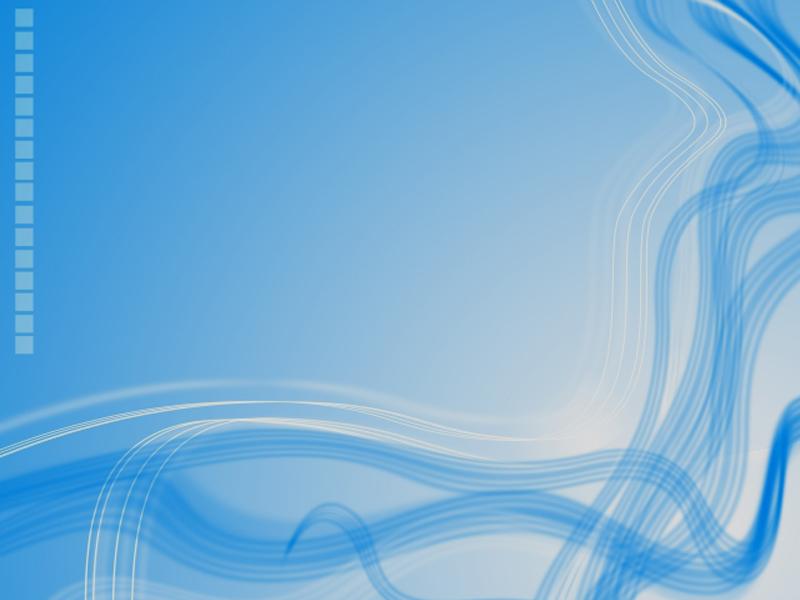 عنوان ایده:
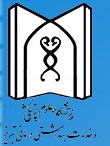 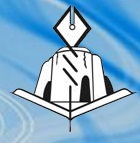 نام و نام خانوادگی صاحبان ایده و دانشکده
روش اجرا و راه حل:
بیان مسئله :
هدف کلی و اهداف اختصاصي:
کاربرد ایده و نقاط قوت آن:
نقاط ضعف ایده: